ГКОУ РО Новочеркасская специальная школа-интернат№33
Направления деятельности учителя-дефектолога
(тифлопедагога)
Подготовила: учитель-дефектолог Н.Н.Страданченкова
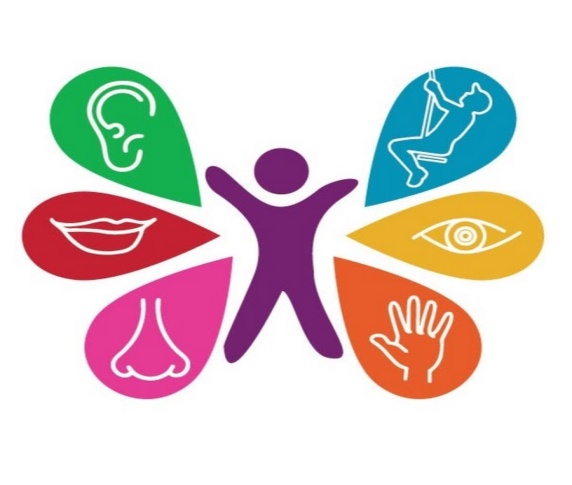 Тифлопедагог- ведущий специалист, координирующий и направляющий коррекционно-педагогическую работу.
    подготовлен к профессиональной деятельности по обучению и воспитанию детей с нарушением зрения. Ее основой является – управление процессами обучения, воспитания и развития слепых и слабовидящих детей,лицо, имеющее высшее дефектологическое образование (специальность – тифлопедагог).Осуществляет гармоничное, всестороннее воспитание и обучение детей в соответствии с программой, проводит профилактическую и коррекционно-развивающую работу с детьми с учетом патологии зрения и других нарушений.Несет ответственность за охрану жизни и здоровья детей.
Направления работы учителя-дефектолога (тифлопедагога)
-Тифлопедагогическое обследование детей.-Проведение специальных коррекционных занятий с детьми.-Участие в методической работе.-Работа с родителями детей, посещающих    ГКОУ РО Новочеркасскую специальную школу-интернат№33.
Тифлопедагогическое обследование детей
Изучение документации ( сделанных специалистами ЦПМПК, направившей ребенка в данное учреждение, общей медицинской и офтальмологической карт).Выявление умения ребенка пользоваться своим нарушенным (или остаточным - у слепых) зрением и уровень развития сохранных анализаторов.Проводится в начале и конце учебного года.По данным обследования составляются тифлопедагогические характеристики детей.  Данные обследования и характеристики фиксируются в дефектологических картах.В конце учебного года тифлопедагог анализирует и обобщает данные всех проведённых обследований (развитие ребёнка в процессе коррекционного обучения в динамике) .
Специальные коррекционные занятия тифлопедагога
Виды занятий:Развитие зрительного восприятия;Социально-бытовая ориентировка;Ориентировка в пространстве;Развитие осязания и мелкой моторики.Количество заданий на занятии увеличивается , усложняются.
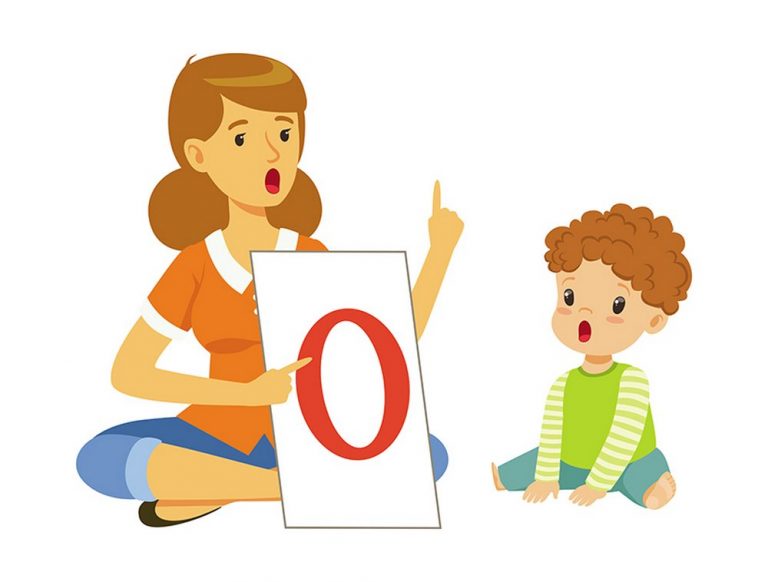 Занятия по развитию зрительного восприятия
Формирование представлений о форме, цвете, величине,развитие умений выделять информативные признаки в предмете с последующим использованием при анализе свойств и качеств предмета,формирование навыков использования сенсорных операций в системе исследовательских действий,выделение признаков опознания предметов, опознавания предметов в разных модальностях,развитие умения читать “зашумленные” изображения,восприятие объектов в условиях затрудненного восприятия (при наличии неполного изображения предмета, в условиях заслоненности одного предмета или его изображения другим, сниженной цветовой насыщенности, контрастности, на сюжетном изображении и др.).
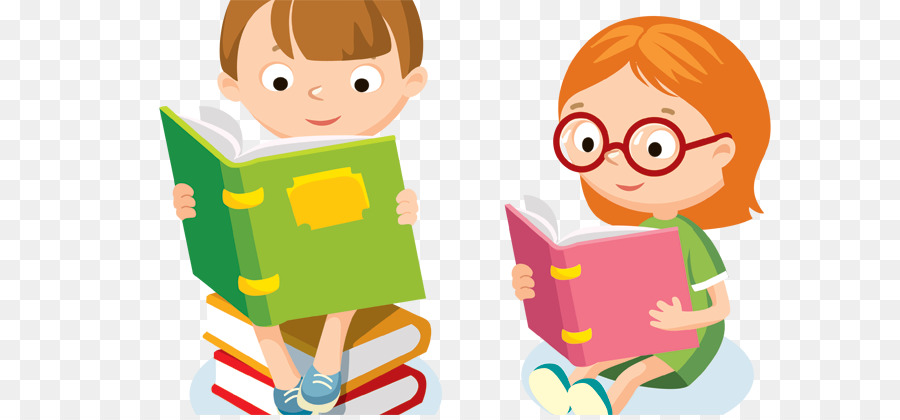 Занятия по социально-бытовой ориентировке
При обследовании предмета необходимо подключать все виды чувствительности для формирования более точных и полных предметных представлений.Детей учат:способам целенаправленного восприятия, последовательного обследования объектов окружающей действительности;действовать с предметами ближайшего окружения, определять их свойства, качества и назначение по существенным признакам, на основе овладения приемом сравнения.Большое место отводится игре. В играх совершенствуются предметно-практические действия, формируются компенсаторные способы познания окружающего мира. В ходе игр   усваиваются нормы общепринятого поведения, формируются навыками взаимодействия и общения со сверстниками и взрослыми.
Занятия по ориентировке в пространстве
Задачи:формирование потребности в самостоятельной ориентировке:преодоление страха пространства и неуверенности в своих силах;овладение ориентировкой на своем теле;обучение способам и приемам ориентировки в микропространстве (за столом, на листе бумаги, в книге);формирование необходимых специальных умений и навыков самостоятельного овладения замкнутым и свободным пространством и ориентировки в нем;обучение ориентировке совместно со зрячими сверстниками и взрослыми;ознакомление с приемами ориентировки при помощи вспомогательных средств (трость, звуковые сигналы).
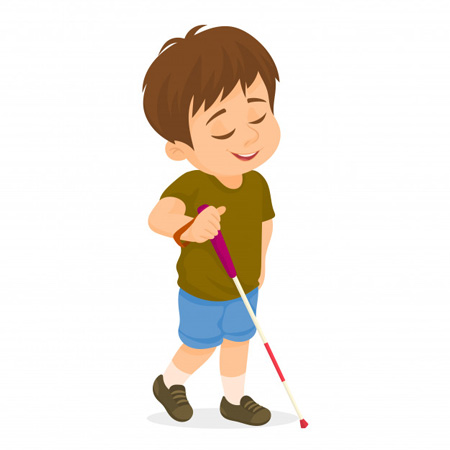 Этапы обучения ориентировке в пространстве
Формирование представлений о своем теле и его симметричности, о пространственном расположении его частей;
    обучение их практической ориентировке «на себе»;формирование представлений о том, что собст­венное тело является точкой отсчета при ориентировке в окружающем пространстве, то есть «от себя», формирование навыков полисенсорного восприятия предметов, умение анали­зировать информацию, полученную с помощью зрения и сохранных анализаторов, объединять ее в единый образ и применять в практической ориентировке;обучение моделированию предметно-практических построений;обучение ориентировке в пространстве с помощью схем.
Занятия по развитию осязания и мелкой моторики
Цель - формирование у детей с нарушениями зрения представлений о предметах окружающего мира и компенсаторных способов оперирования ими на основе тактильно-двигательных ощущений.Задачи:1. Обогащать представления детей о себе и своих возможностях.2. Развивать мелкую моторику руки и движения, необходимые для осязательного обследования предметов и оперирования ими.3. Формировать навыки выделения сенсорных характеристик предметов с помощью осязания.4. Формировать приемы активного осязания при восприятии предметов и их изображений.5. Формировать зрительно-осязательные способы обследования предметов, развивать зрительное восприятие.6. Развивать ориентировку в пространстве и умение оперировать предметами на основе осязания и суставно-мышечных ощущений.7. Развивать умение использовать осязание и мелкую моторику в процессе практической деятельности.
Подгрупповые занятия тифлопедагога
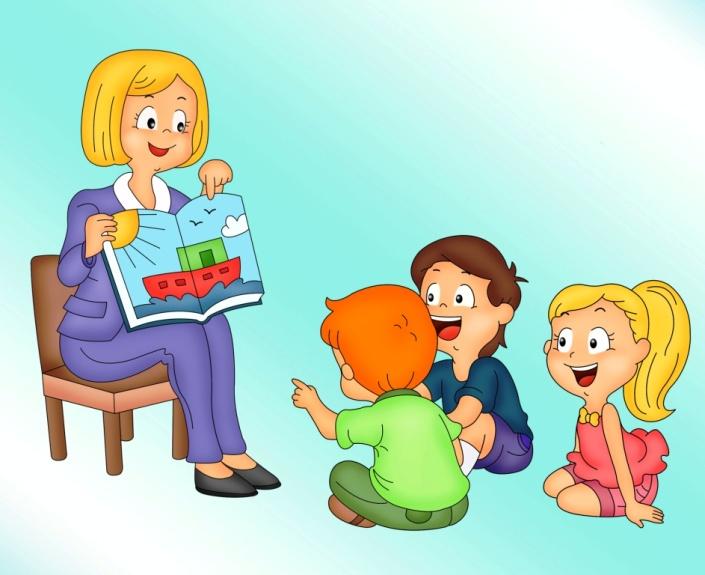 Проводятся 2-3 раза в неделю,количество детей в подгруппе 2-3 чел.Длительность 30-40 минут;Подбор детей в подгруппу осуществляется по их уровню актуального развития, степени сформированности специальных способов деятельности, темпу деятельности.Выбор методов и приемов, специальной наглядности и пособий зависит не только от возрастных и индивидуальных возможностей, но и состояния зрительных функций, уровня развития зрительного восприятия.
Индивидуальные занятия тифлопедагога
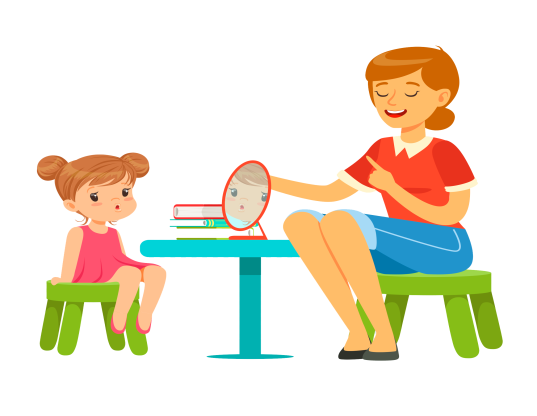 Проводятся 2-3 раза в неделю,в утренние и вечерние часы продолжительность 20 минут.На индивидуальных занятиях решаются задачи более частного характера, которые направлены на коррекцию и компенсацию проблемных зон в его развитии, на развитие зрительных функций и связаны с этапом лечения.Занятия строятся с учетом :интересов ребенка,уровня развития зрительного восприятия,познавательной деятельности, навыков практической деятельности.
Офтальмо-гигиенические требования к проведению занятий учителя-дефектолога (тифлопедагога)
Освещенность помещения и рабочего места,посадка детей,подбор мебели,выбор адекватного фона,цвет, контраст, величина пособий,удаленность демонстрационного материала,ограничение количества предъявляемых объектов, размещение их так, чтобы они не сливались в одну линию.Выделение контура изображений, их насыщенность, контрастность,иллюстрации размещаются на вертикальных подставках, использование специальных луп, специального оборудования.
Участие тифлопедагога в методической работе школы-интерната
Направления методической работы:посещение общеобразовательных занятий с целью изучения того, как дети усваивают программный материал, какие трудности испытывают, как овладевают приемами предметно-практической деятельности;выступления на педагогических советах для ознакомления учителей с особенностями развития, воспитания и обучения детей со зрительной патологией, а также с коррекционными программами и методиками;организация и проведение открытых занятий, обсуждение опыта работы;индивидуальное консультирование родителей по конкретным вопросам воспитания и обучения детей, методов коррекционной работы;показ занятий с детьми с целью ознакомления учителей и специалистов  с конкретными методами и приемами коррекционной работы;пропаганда тифлопедагогических знаний (организация выставок специальной литературы, демонстрация дидактических материалов).
Работа тифлопедагога с родителями
Направления работы:выступления на родительских собраниях по общим вопросам воспитания и обучения, развития школьников с нарушениями зрения;консультация для отдельных групп родителей с учетом общих для них проблем, связанных с особенностями развития детей, трудностями в овладении определенными знаниями;индивидуальное консультирование родителей по вопросам, касающимися конкретного ребенка;проведение для родителей индивидуальных и подгрупповых коррекционных занятий, целью которых является обучение родителей приемам взаимодействия с ребенком, оказания ему действенной помощи в выполнении определенных видов деятельности;выставки специальной, доступной для понимания родителей, литературы с аннотациями тифлопедагога;выставки игр и специальных пособий, которые родители могут использовать в занятиях с детьми дома;выставки детских работ, выполненных на занятиях тифлопедагога.
Принципы работы школы-интерната с семьей:
индивидуального подхода к каждой семье, воспитывающей ребенка с нарушением зрения, к членам семьи.комплексного подхода к организации коррекционно-педагогического процесса; при этом важное значение имеет совместное обсуждение разными специалистами данной семьи и ее «ведение».сотрудничества между родителями и специалистами, между родителями и детьми (профессионал должен видеть в родителе не «объект своего воздействия», а «равноправного партнера по коррекционному процессу»).учета интересов, или решение задач через интерес (применим в работе, как с ребенком, так и с родителями).сравнения достижений ребенка только с тем, что мог он сам раньше, то есть сравнение ребенка с самим собой.
Функциональные обязанности учителя-дефектолога (тифлопедагога)
Заполняет карту развития ребенка, определяет основные направления коррекционной работы для конкретного ребенка.Для детей, которые испытывают трудности адаптации и усвоения программного материала, составляет индивидуальные  программы.Организует и проводит коррекционно-развивающие занятия с подгруппой детей согласно реализуемой программе не менее 2-3-х раз в неделю.Проводит  индивидуальные занятия с детьми по развитию зрительного восприятия, ориентировке в пространстве, социально-бытовой ориентировке, развитию осязания и мелкой моторики.Изготавливает дидактические пособия с учетом реализуемой программы, состояния зрения, здоровья и познавательных возможностей детей.Принимает участие в работе ППк, совещаний и семинаров.Работает над повышением уровня самообразования. В течение года разрабатывает выбранную тему (изучает ее теоретически и готовит практические наработки)
Организует рабочее место, место работы ребенка, оформляет кабинет с учетом реализуемых программ.Создает развивающую среду в кабинете с учетом состояния зрения, здоровья и познавательных возможностей обучающихся.Создает методический и дидактический комплексы, включающие в себя каталог периодических изданий, специальной литературы, а также конспекты занятий, развивающие игры, оформление которых должно соответствовать офтальмо-гигиеническим требованиям.Ведет документацию.Проводит самоанализ деятельности в конце каждого учебного года.Два раза в год проводит психолого-педагогическое изучение ребенка: (сентябрь, май); Собирает сведения медицинских специалистов о состоянии здоровья ребенка.Составляет информационно-диагностическую карту на каждого ребенка.
Участвует в курсах повышения профессиональной квалификацииСледит за изданием новой методической литературы. Знакомиться с ее содержанием, анализирует и доводит до сведения учителей, родителей, воспитывающих детей с нарушениями зрения.Проводит просветительскую работу среди учителей, специалистов, медицинских специалистов, родителей по вопросам обучения, воспитания и развития детей с нарушениями зрения.Организует работу с родителями.